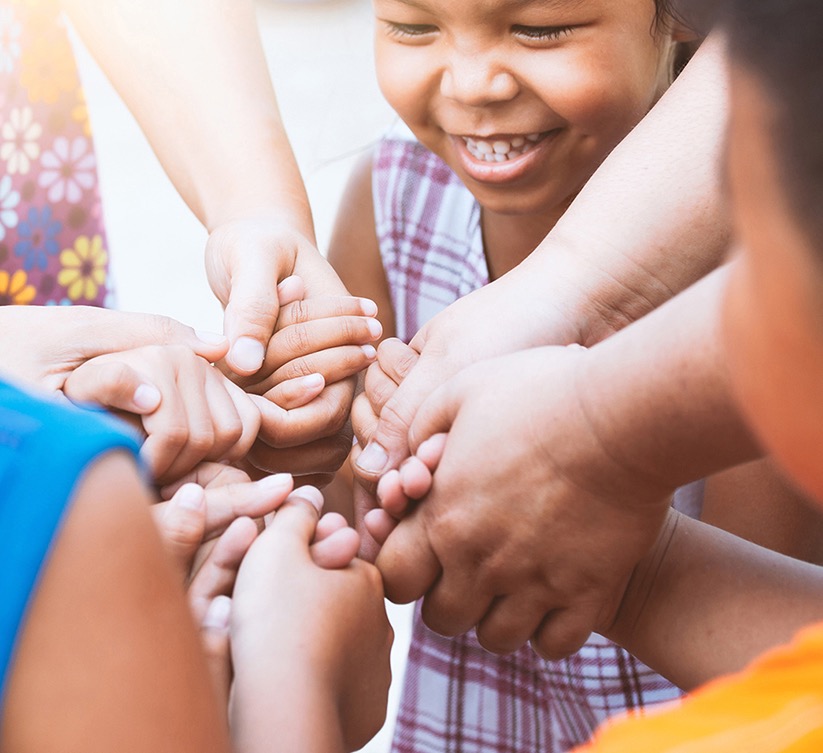 Data Leadership: What It Means for Equity
Kathleen Hebbeler
Grace Kelley
Cindy Weigel
Targeted Leadership Series 
June 22, 2021
Welcome
Please put your name and state in the chat
Data Leadership – What it Means for Equity 2
By the end of this session, participants will be able to:
Understand and embrace their roles as leaders in asking questions about equity and using data to answer those questions.
Understand the multiple "equity touchpoints" in the delivery of early intervention and preschool special education services.
Gain awareness of the importance of addressing equity at each step across the data collection, analysis, reporting, and use cycle.
Acquire introductory knowledge of how to address equity at each step across the data collection, analysis, reporting, and use cycle.
Agenda
Data Leadership for Equity 
Discussion

Equity Critical Questions

Infusing Equity into the Data Life Cycle 
Activity
Definitions
Data-driven decision  making- important decisions anchored in data, rather than simply being based on hunches about the right course of action1
Equity is defined as “the state, quality or ideal of being just, impartial and fair.” The concept of equity is synonymous with fairness and justice. To be achieved and sustained, equity needs to be thought of as a structural and systemic concept.2
Systemic equity is a complex combination of interrelated elements consciously designed to create, support and sustain social justice. It is a robust system and dynamic process that reinforces and replicates equitable ideas, power, resources, strategies, conditions, habits and outcomes.2
Inclusion is the action or state of including or of being included within a group or structure. More than simply diversity and numerical representation, inclusion involves authentic and empowered participation and a true sense of belonging.2
Racial justice is the systematic fair treatment of people of all races that results in equitable opportunities and outcomes for everyone. All people are able to achieve their full potential in life, regardless of race, ethnicity or the community in which they live.2

Sources
1Park, V. (2018). Leading data conversation moves: Toward data-informed leadership for equity and learning. Educational Administration Quarterly, 54(4), 617-647.
2The Annie E. Casey Foundation. (2014). Race Equity and Inclusion Action Guide . Baltimore, MD: Author. Retrieved from URLhttps://www.aecf.org/resources/race-equity-and-inclusion-action-guide#summary
[Speaker Notes: Sources: Park, V. (2018). Leading data conversation moves: Toward data-informed leadership for equity and learning. Educational Administration Quarterly, 54(4), 617-647.
Source: The Annie E. Casey Foundation. (2014). Race Equity and Inclusion Action Guide . Baltimore, MD: Author. Retrieved from URLhttps://www.aecf.org/resources/race-equity-and-inclusion-action-guide#summary]
Leadership
“…to lead is to live dangerously.”

Ronald Heifetz and Marty Linsky, A Survival Guide for Leaders
The book we need
How to Use Data to Examine Equity In Early Intervention 
and 
Early Childhood Special Education Service Provision
The book we need
Coming soon
(after we write it together)
Data-Informed Leadership for Equity
Data-Informed Leadership for Equity 2
Advancing equity takes focus and commitment 
It requires us to ask the right questions…….
	Reflective, probing questions help build the “data” story that			identifies gaps in outcomes for children and explores adult			capacity around equity
Establish a shared language to present data, describe conditions and outcomes and identify root causes of inequities.
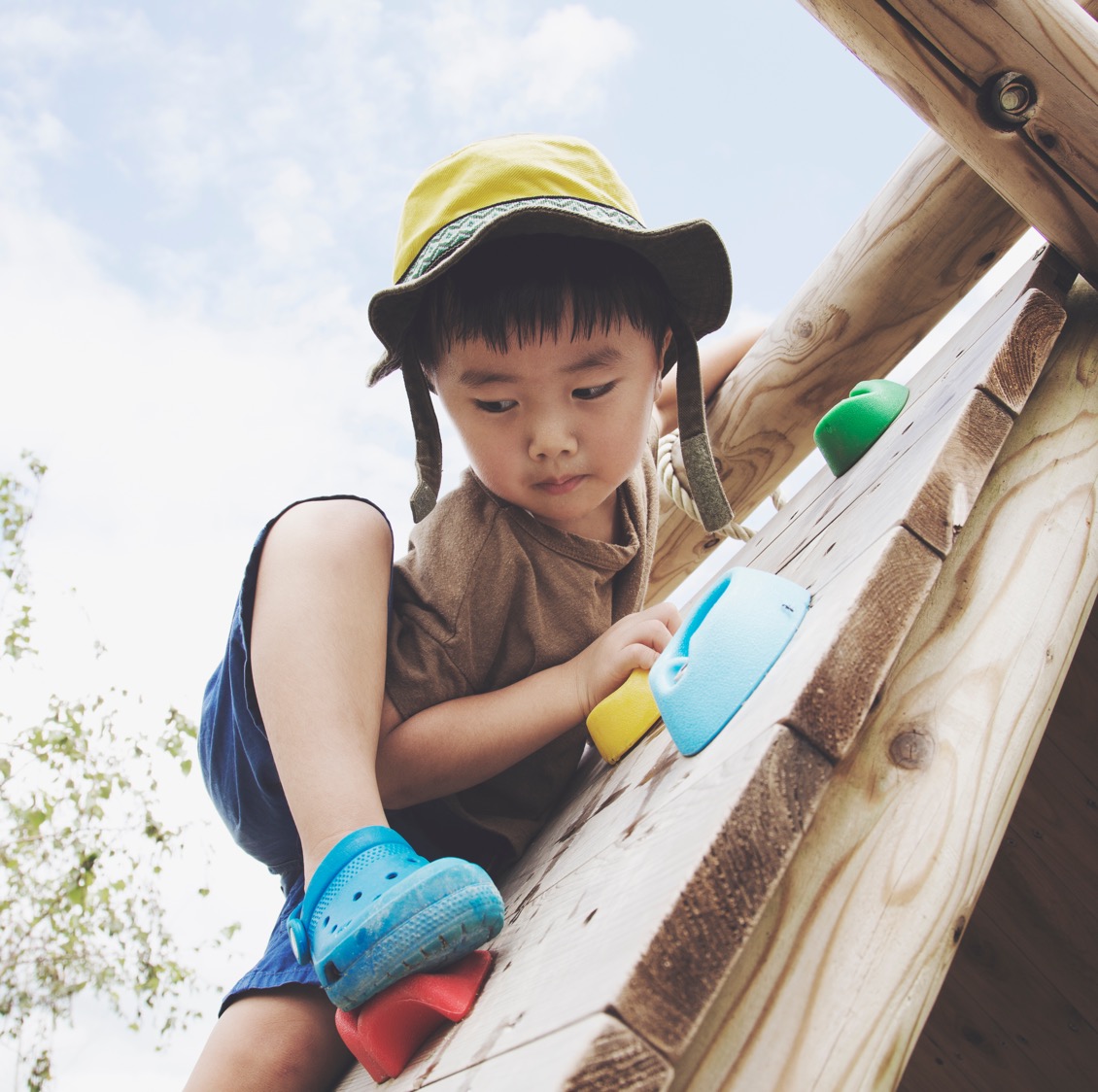 Data-Informed Leadership for Equity 3
“Sometimes the smallest step in the right direction ends up being the biggest step of your life. Tiptoe if you must, but take a step.” Naeem Callaway
Is using data to address equity an adaptive or technical problem?
Adaptive
requires individuals throughout the organization to change and accept a solution that might require turning the organization upside down and creating organizational disequilibrium.
Technical
can be solved by applying existing know-how and the organization’s current problem-solving processes
Ronald Heifetz and Marty Linsky, A Survival Guide for Leaders
[Speaker Notes: Organizations often treat adaptive challenge as technical ones.]
Leadership Critical for Successful Data Culture
Data leaders: 
Practice inclusive leadership
Support how people think, consider, speak and act around data—embed in the culture
Model commitment to using data by making data informed decisions
Data-Informed Leadership for Equity 4
Practice inclusive leadership 
 Leadership stretched over people, places, activities
 Create and maintain conditions for a culture of data use including stakeholders and parents
Focus on stakeholder empowerment – taking leadership, designing solutions and strategies 
Lead policy change, system reform and program delivery
Setting up expectation of facilitated discussion of data use for equity
[Speaker Notes: Focus  on Stakeholder Engagement : Unique life stories that give them motivation to serve as thought leaders and change agents on behalf of all children and families, not just their own.​
Different levels of access to information and support.​
Different experiences with using data in both their personal and professional lives.​
Intersectional identities that inform their understanding of the data (e.g., identifying as female and Asian American).​
Varied feelings about today’s “data-rich” culture.​]
Data-Informed Leadership for Equity 5
Support how people think, consider, speak and act around data—embed in the culture
Challenge deficit assumptions of children and families related to class, race and gender, shift to focus on strengths 
Reframe disparities and actions toward equity, not a deficit model
Use data to illuminate inequities in the system
Data-Informed Leadership for Equity 6
Model commitment to a culture of inquiry 
Ensure staff have knowledge and skills to use data to inform decision making 
Facilitate data conversations that are asset based and focused on equity 
Use data to align policy, and practice based on value of equity and culturally relevant practices
Engage in a Cycle of Inquiry
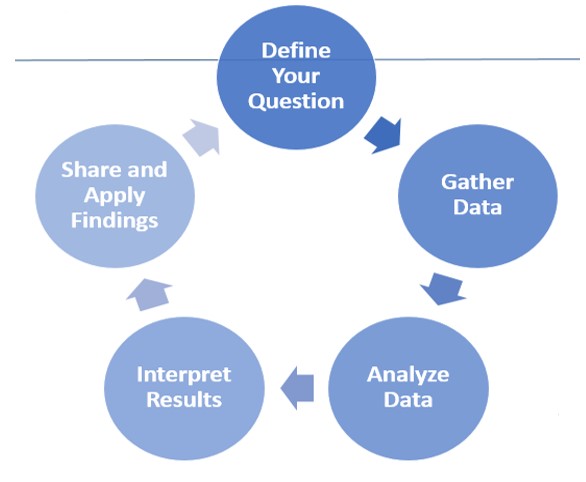 Inquiry is a cyclical process that takes time, and it’s important for data teams and communities to work together throughout. 

Applying an equity-focused approach to inquiry prompts data teams to reexamine and assess policies, practices, mental models and beliefs, and even power dynamics that perpetuate systemic barriers and inequalities.
Data-Informed Leadership for  Equity Discussion
Leading for equity requires “leading with your why.” 

Discussion: 
What drives you to do this work? 
Why are you so committed to creating equitable learning opportunities and social justice for all children in your community?
 What might be getting in the way?





Source: Leading with Equity: Early Childhood Educator’s Make It Personal Copyright © 2019 by the National Association for the Education of Young Children.
Data don’t drive
“Data don’t drive” 


It is collected, interpreted and acted upon by people 






Dowd, 2005
How can data help?
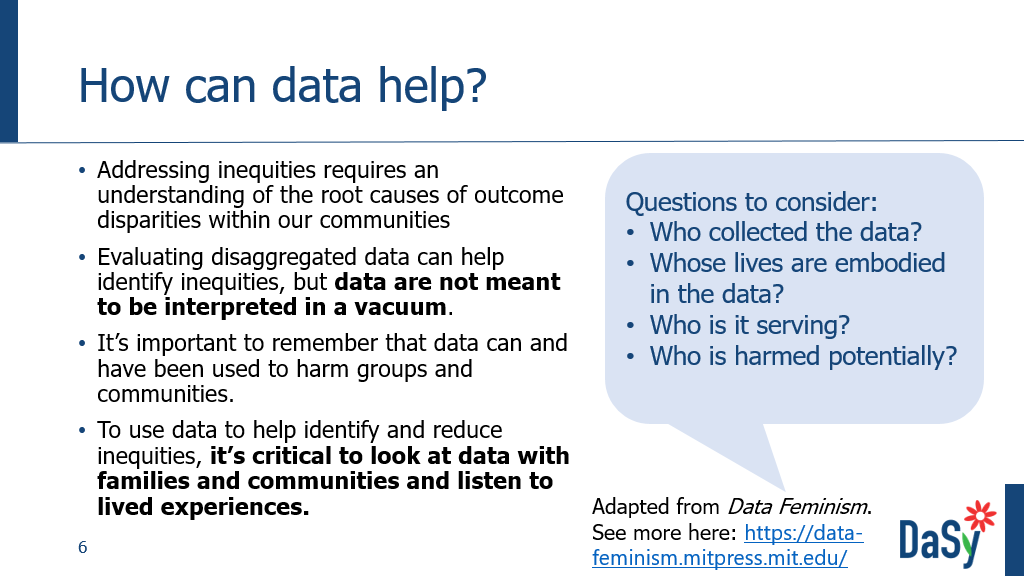 Addressing inequities requires an understanding of the root causes of outcomes disparities within our communities.
Evaluating disaggregated data can help identify inequities, but data are not meant to be interpreted in a vacuum.
It’s important to remember that data can and have been used to harm groups and communities.
To use data to help identify and reduce inequities, it’s critical to look at data with families and communities and listen to lived experiences.
Adapted from Data Feminism. See more here: https://data-feminism.mitpress.mit.edu/
Data Informed Leadership for Equity
Leaders follow four principles to use data for good 

Expand opportunity – open doors to greater opportunity for families and children
Provide transparency and evidence – provide information to stakeholder on how data has informed policy or practices
Empower communities – empower stakeholder to hold systems accountable
Promote equitable outcomes – achieve equitable outcomes for all




Source  (2020) Four Principles to make Advance Data Analytics Work for Children and Families. Annie E. Case Foundation
Three Key Drivers
Inclusive leadership
Reframe disparities and actions toward equity, away from deficit 
Create and maintain a culture of inquiry
Critical Equity Questions
Data-informed leadership for equity requires us to ask the right questions…reflective, probing questions help build the “data” story that identifies gaps in outcomes for children and explores adult capacity around equity.
Adapted from <https://go.panoramaed.com/7-equity-questions-for-district-teams?utm_campaign=blog-top-cta&utm_content=equity%25questions>
Critical Equity Questions 2
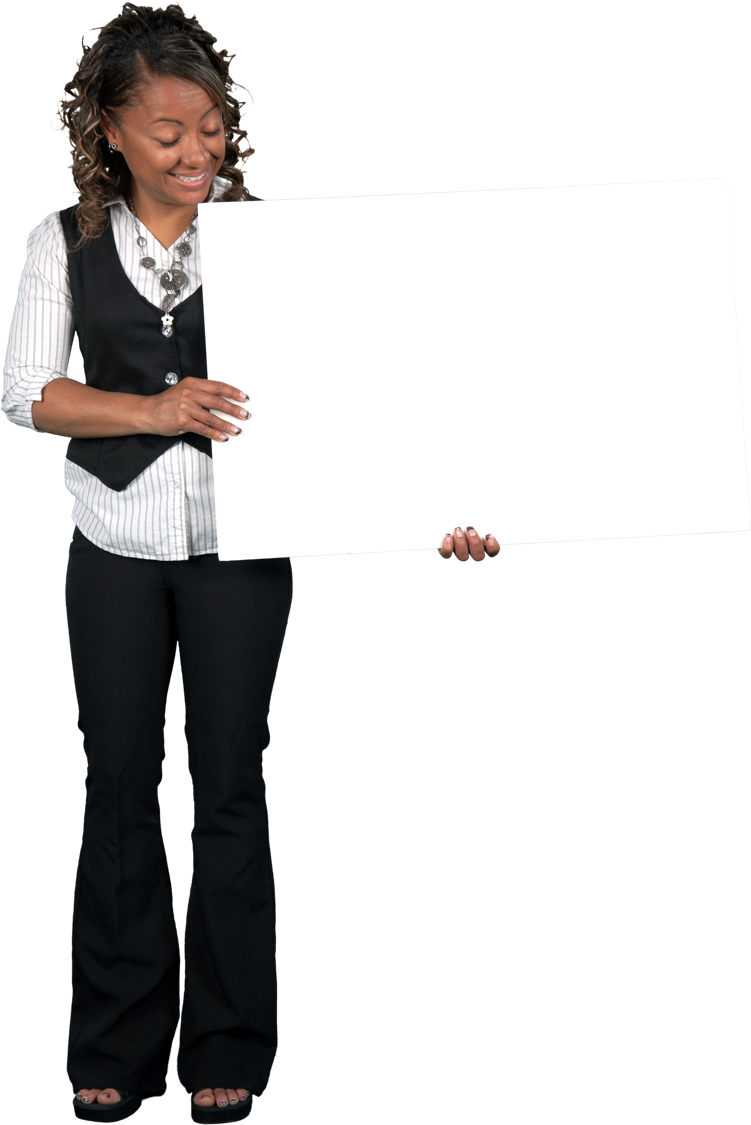 And the questions are…
[Speaker Notes: Advancing equity takes focus and commitment. It also requires us to ask the right questions.
What are the right questions?]
Critical Equity Questions 3
How are your families, service providers, teachers, and staff thinking and feeling about equity and inclusion in your program?
1
What differences in outcomes might exist between groups of infants, toddlers, and young children served in your program?
2
[Speaker Notes: Connect each questions to EI/ECSE and data they may already be collecting or data they may need to collect.
Quantitative and Qualitative

1. How are your families, service providers, teachers, and staff thinking and feeling about equity and inclusion in your program?

1 Why is this an important question?
• Families, service providers, teachers, and staff are often an untapped source of information on equity. 
• They are on the frontlines of daily program life. Their experiences and voices matter and influence overall program climate.
• With family and staff feedback, reflect on important areas such as: belonging in the program, diversity and integration, and awareness of issues of race, ethnicity, and culture. 
• With staff feedback, reflect on important areas such as: professional development needs around equity, readiness to address issues of diversity, and cultural awareness and action. 

2. What differences in outcomes might exist between groups of infants, toddlers, and young children served in your program?

2. Why 
• Understand your programs progress against national and state outcome trends. 
• Spur dialogue about state- and local-level policies that may be giving some families greater access to services and resources than other families. 
• Investigate loss of contact and parents declining service rates across race/ethnicity, socioeconomic, and gender lines. 
• Understand whether some groups of children are making better progress than other groups. 
• Understand if groups of children may be over- or under-represented in your program. 

Adapted from Fix Systems, Not Students: 7 Must-Ask Questions for District Leaders on Equity]
Critical Equity Questions 4
What differences might exist in the social-emotional development of different groups of children you serve?
3
What groups of children may be over- or under-represented in our disciplinary and behavioral data?
4
[Speaker Notes: Connect each questions to EI/ECSE and data they may already be collecting or data they may need to collect.  
Quantitative and Qualitative

3. What differences might exist in the social-emotional development of different groups of children you serve?

3. Why 
• Unpack your social-emotional learning data to see if there are gender and race differences in children’s social and emotional development.
• Start conversations about state and local policies, practices, or social-emotional learning programs that may not be inclusive of all children and families. 
• Explore service provider and staff biases and assumptions that could be harming groups of children and families. How might service provider and staff perceptions of children's and families’ social-emotional learning differ from what families are saying? 

4. What groups of children may be over- or under-represented in your disciplinary and behavioral data?

4. Why 
• Understand if disciplinary actions—such as suspensions and expulsions—are applied equitably across all demographic groups.
• Investigate if what you are seeing in your community mirrors (or differs from) national trends on discipline disproportionality. 
• Start important conversations about staff beliefs, mindsets, and policies that may be contributing to disproportionate discipline rates. 


Adapted from Fix Systems, Not Students: 7 Must-Ask Questions for District Leaders on Equity]
Preschool Expulsion & Suspension
Preschoolers are expelled at three times the rate of children in kindergarten through 12th grade.
Preschool-aged boys are four times as likely to be expelled as girls are.
African American children are expelled almost twice as often as Latino and white children and more than five times as often as Asian American children are.
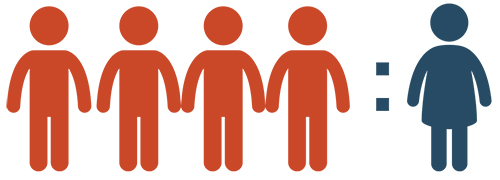 From <https://eclkc.ohs.acf.hhs.gov/publication/understanding-eliminating-expulsion-early-childhood-programs>
[Speaker Notes: From <https://eclkc.ohs.acf.hhs.gov/publication/understanding-eliminating-expulsion-early-childhood-programs>]
Critical Equity Questions 5
Preschool expulsions…are not child behaviors; they are adult decisions.

Walter S. Gilliam, PhD
Yale University Child Study Center
Critical Equity Questions 6
How might our attendance and chronic absenteeism rates differ by groups of children?  How might our "no show" rates differ by groups of children?
5
6
What is our enrollment by race/ethnicity?
[Speaker Notes: Quantitative and Qualitative

5 How might our “attendance and chronic absenteeism rates differ by groups of children?  How might our "no show" rates differ by groups of children?

5. Why 
• Children can’t develop and learn unless they are present for school or receiving services. Understand if there are groups of children who are attending school less than others or receiving services less than others. 
• Use the data to dig deeper into the factors that may be contributing to attendance disparities. For example, cross-reference your findings with social-emotional learning and outcomes data to begin to understand root causes. 

6 What is our enrollment by race/ethnicity?

6. Why 
• Understand if some groups of children are being over-identified as needing early intervention or early childhood special education. 
• Start conversations about whether intervention processes and systems are equitable; begin a review process and identify opportunities to interrupt bias. 
• Report these metrics to your leadership team to stay accountable to an equity-based system of support. 


Adapted from Fix Systems, Not Students: 7 Must-Ask Questions for District Leaders on Equity]
Critical Equity Questions 7
Do our service providers, teachers, and staff have an asset-based or strength-based system for supporting each and every child?
7
[Speaker Notes: Connect each questions to EI/ECSE and data they may already be collecting or data they may need to collect.  
Quantitative and Qualitative

7 Do our service providers, teachers, and staff have an asset-based or strength-based system for supporting each and every child?

7. This last question brings it all together. You have an abundance of equity data across outcomes, behavior, attendance, and social-emotional learning. These data are useful on their own—but they're much more powerful together. The magic happens when administrators, staff and families can triangulate data across multiple domains to unpack inequities and think collaboratively about strategies for promoting equity and inclusion. 





Adapted from Fix Systems, Not Students: 7 Must-Ask Questions for District Leaders on Equity]
Equity Critical Questions
The way in which a leader frames data use efforts is critical and influences which data are prioritized, how data are used and for what purposes, teachers’ levels of trust and comfort in sharing data with each other, and other important factors that are enormously influential for school improvement (Park et al., 2013).

Park, V., Daly, A.J. and Guerra, A.W. (2013), “Strategic framing: how leaders craft the meaning of data use for equity and learning”, Educational Policy, Vol. 27 No. 4, pp. 645-675.
[Speaker Notes: Advancing equity takes focus and commitment. It also requires us to ask the right questions. Reflective, probing questions can help build a "data story" that identifies gaps in children’s outcomes and explores adult capacity around equity. Only then can you take meaningful action to build the inclusive, equitable programs that our children and families deserve.
Adapted from Fix Systems, Not Students: 7 Must-Ask Questions for District Leaders on Equity]
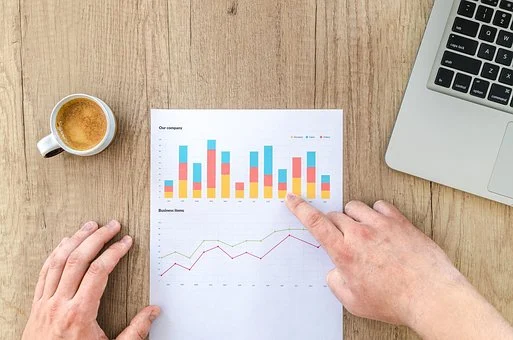 Infusing Equity in the 
Data Life Cycle
[Speaker Notes: What do you think of when I say data and equity?
.]
Brain science is critical to using data to promote equity
How we process information
We are not cameras or recording apps. No one brings a blank screen
Your past experiences determine how you process new information.
Each of us brings a lens to how we think about everything including data
Lens is influenced by our overall culture and your personal background



What does this mean for objectivity?
Common
Individualized
Don’t wait to build the infrastructure
Using data to examine equity requires a strong data infrastructure (organizational capacity), e.g.,
Collecting high quality data about the key issues
Capacity to access and analyze data
Capacity to share data with stakeholders 
Etc.
If your state does not have that now, your role as a data leader is to work to build/enhance the infrastructure.
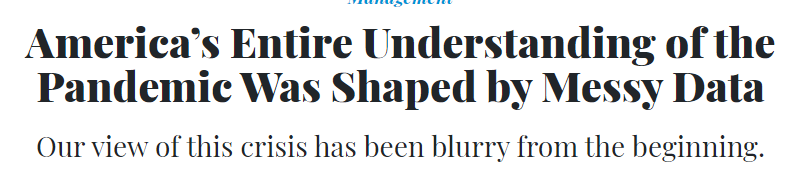 [Speaker Notes: Pandemic has taught us is that you can’t wait for a crisis to build the infrastructure.]
Data are not neutral
[Speaker Notes: Need to be questioned.  
Created in process that involves many decisions – that reflect the mental models of the people who made them.]
Calculating a metric to look at who is being served
% of IDEA Child Count
10
=
=
the metric
.5
% of Population
20
Small groups
Reactions to the ratio as a meaningful metric.
Reaction to the differences across states.
What is a "good" number?
What other information/data would you want to interpret these data?
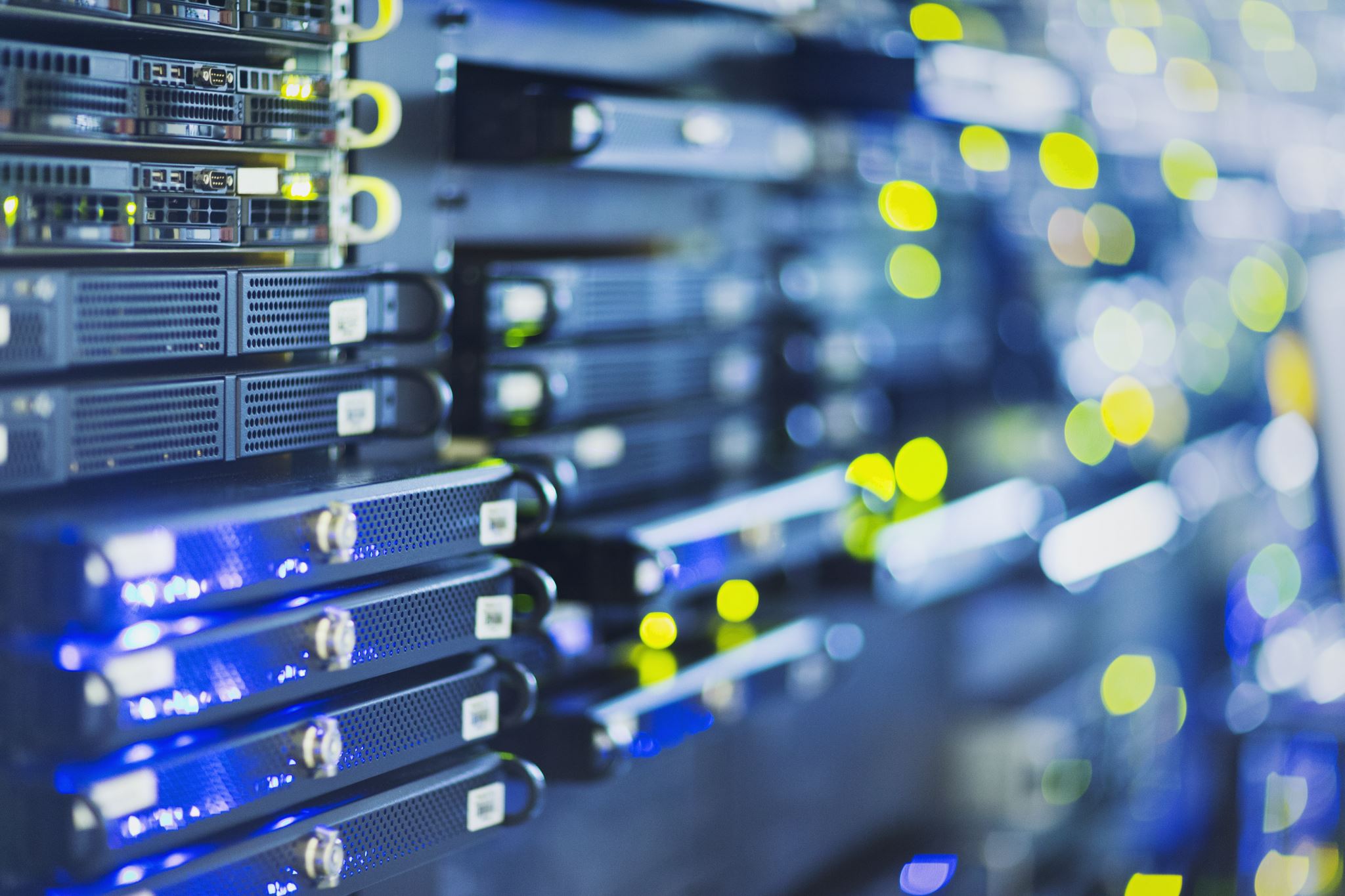 A new way of thinking about your data
“The ubiquity of digital data, the new capacities it engenders, and the questions it raises about power and access require all of us to consider how we use digital data to advance our work without causing harm.”
Source: https://digitalimpact.io/toolkit/
Four Principles to Guide Civil Society’s Use of Digital Data
Permission
 Voluntary relationship
 Obligation to be a trusted steward
2. Privacy
 Treat digital resources with integrity and respect
3. Openness 
 Agency has a public purpose
 Design data practices with sharing in mind
4. Pluralism
  Data use designed from and for diversity
Source: https://digitalimpact.io/toolkit/
Embed equity into every step of the data use process/data life cycle
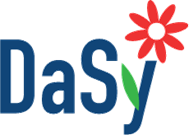 [Speaker Notes: Will see this called the data life cycle.  Will see different number of steps. Different labels.   We have added step 6.  Data is an asset.  It is also about power.  How much value is obtained from it depends on how it is used. You have taken something from people that belongs to them.  For good reason – for some benefits.  You have a responsibility to use that information for the greater good..]
1. Planning/design for data collection
Much of the data you will work with is “administrative data”
Data routinely collected on all children and families
Used for multiple purposes
Extensive planning process involved (Please see DaSy Data System Framework)
Might not have been planned with equity in mind
Administrative is a gold mine of information – but it needs to be mined.
Let’s mine it to look at equity.
Process starts with a question.
Is our child find system equitable?
Are we providing services equitably?
Do our child outcomes indicate that our system is operating equitably?
1. Planning/design for data collection 2
Repeated or one-time or time-limited data collections (not in state data system)
Implementation of an evidence-based practice in a sample of local programs
Effectiveness of PD offerings
Family input on services

Is the data collection method appropriate for all groups? If not, consider multiple methods.

See: We All Count Methodology Matrix
[Speaker Notes: Cindy]
2. Data Collection
Some recommended practices for demographic data collection
Provide multi-select checkboxes (select all that apply)
Include “prefer not to answer” 
Provide an extensive list to allow individuals to find themselves in the list
“Other” can alienate some respondents
Consider the order of the answer choices
Alphabetize or some other order
Don’t put white first
Solicit feedback from the communities that will be responding

See: More than Numbers:  A Guide to Diversity, Equity, and Inclusion (DEI) in Data Collection
3. Data Analysis
Analyses for program improvement are driven by questions
Generic form:  How are we doing in ___?  Do we have an equity problem in ____?  What are the underlying causes of the problem?
There are lots of big and little decisions that we make analyze (reduce data).
Do I present a mean or a median?
Do I combine groups with small numbers together into one category?
Do I disaggregate the data? (yes, please)
New practice shows improvement for Outcome B, SS2
Adapted from a graph created by Heather Krause, We All Count
But is there more to the story?
Adapted from a graph created by Heather Krause, We All Count
[Speaker Notes: There is danger in not disaggregating.]
5. Reporting and Interpretation
Who is the intended audience?  Are you writing for them?  Do you need multiple formats?
Avoid jargon
Language choices: Does the language suggest the problem is in the individual?
“at risk”
“achievement gap” (or “opportunity gap”)
“hard-to-reach families”
Suggestion:  Be explicit about the role of the system (racism?) in contributing to the outcome
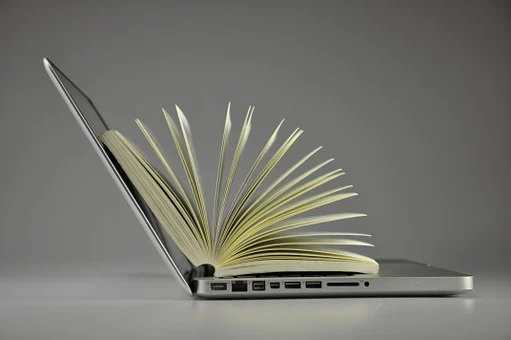 Toxic stress and children’s outcomes
Study on black children’s autism diagnosis
Language is power
“When we use unnecessary jargon, often our main goal isn't to communicate the information, but rather to communicate how hard our work is, or why we are right, or how only we can understand the process or results we're talking about. In the worst-case power-holding approach, it's used to intentionally confuse audiences and hide mistakes or the equity impacts of our decisions. Jargon is also used to create intentional or unintentional barriers to understanding data, gatekeeping and holding the power within certain circles like a secret code.”
Heather Krause, We All Count
Instead of jargon
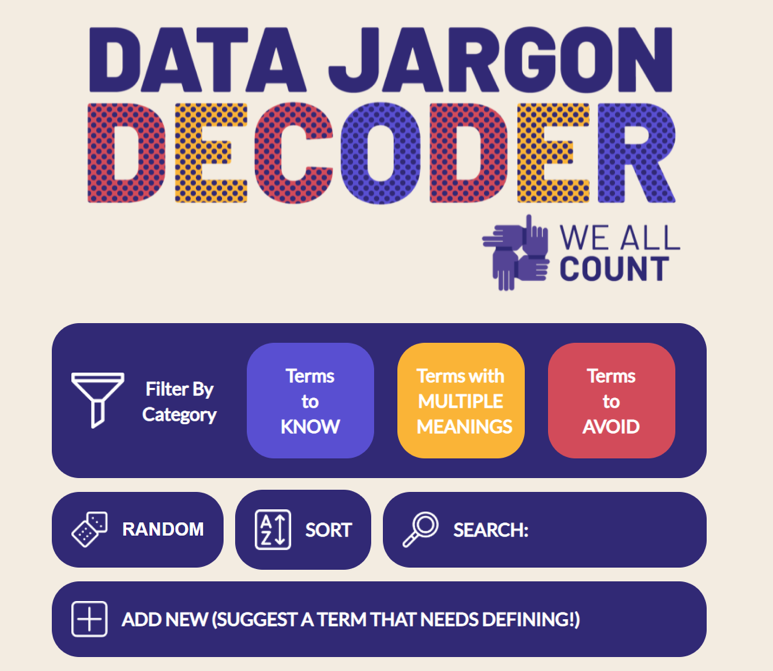 “…we should communicate in terms that are more accessible, less esoteric, less misleading and more transparent - while being just as correct, exact and specific.” 
Heather Krause, We All Count

Data Jargon Decoder
4. Reporting and Interpretation
Presentation choices
Presenting data on groups with small Ns
- Who get relegated to “Other?”
Who/what is the standard for “good?” 
Are you using one group as the comparison group?  Are they the “standard?”
Suggestions 
Provide context for the data.  
Present the interpretation (derived with stakeholders) clearly to avoid playing into a deficit narrative.
[Speaker Notes: Cindy]
Provide the finding with the figures
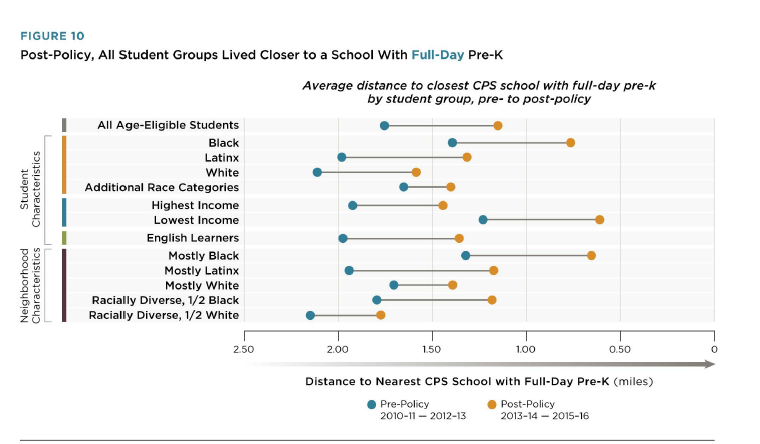 Closer to Home: More Equitable Pre-K Access and Enrollment in Chicago
[Speaker Notes: Present the finding to mitigate against deficit interpretations.]
Involving Stakeholders
Involve stakeholders in interpreting the findings
How [well] does the data reflect lived experiences of the individuals being discussed?
Caveat for how to interpret:  All of us swim in the same water.

Ensuring that data and results are communicated in a way that stakeholders can use and understand is an important step toward equity
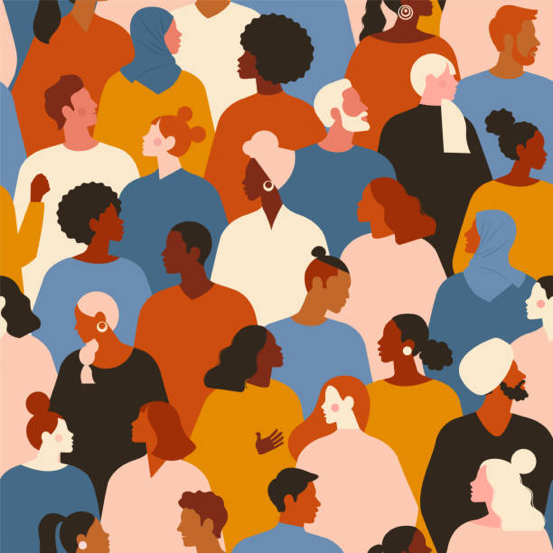 [Speaker Notes: Involve stakeholders throughout but especially with the interpretation of the data.]
5. Dissemination
What gets the reports?
How easy is it to access reports?
Principled data use:
Ensuring that those who provided the data get the findings
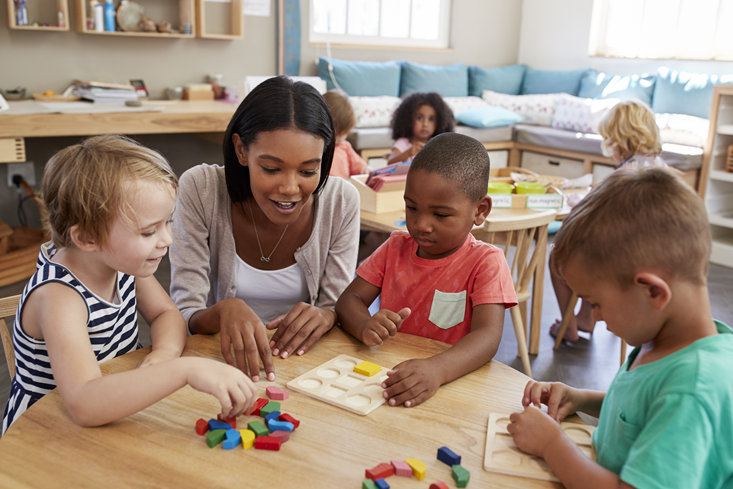 6.  Taking Action (Data Use)
“…the collection, analysis and use of race and ethnicity data should be an integral part of every organization’s continuing improvement efforts, quality assurance, supervision and accountability processes.”
“The point of collecting and analyzing disaggregated data is to use data as a mirror and tool to uncover the drivers of disparity and inequity and increased opportunities and outcomes for all children.” 
Annie E. Casey Foundation, 2016
By the Numbers:  Using Disaggregated Data to Inform Policies, Practices, and Decision-Making
7.  Taking Action (Data Use)
All the other steps are squandered resources without this one.
Do the data indicate a problem?
What is know about the cause of the problem?
Identify with stakeholders what action(s) should be taken to address the problem
Implement action(s) to address inequities
Use data to evaluate the effectiveness of the action(s)
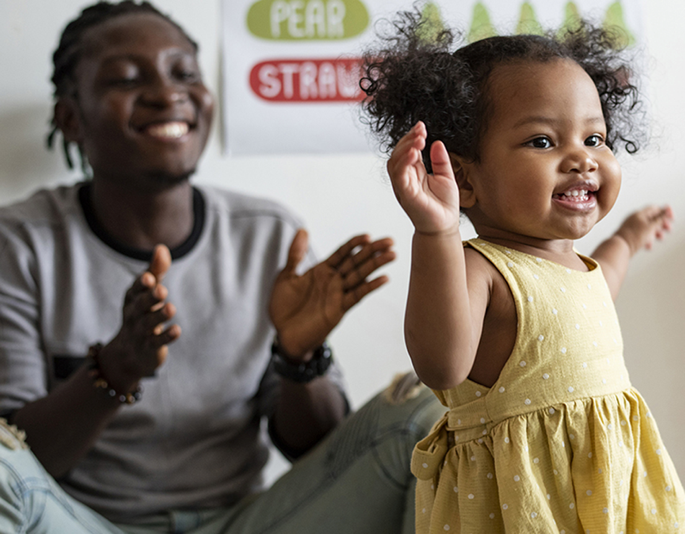 You need to be a data leader for equity
“If we are trying to address equity in early childhood, we can’t close our eyes and hope and wish and pray.”

Iheoma Iruka, February 2021
What’s Missing and Why Does It Matter?
Want to learn more?
Let us know how we can help.
Coming soon from DaSy
Critical questions to ask about equity
Collection of resources on data and equity
Capacity-building opportunities on embedding equity in the data cycle
Thank you
Visit us at http://dasycenter.org/
Follow us on Twitter: @DaSyCenter
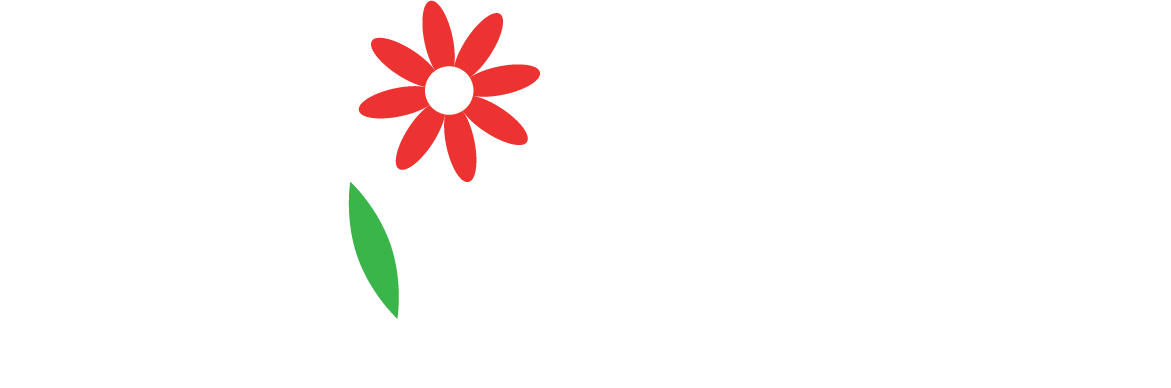 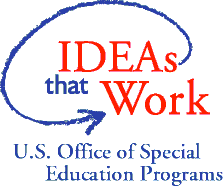 The contents of this presentation were developed under a grant from the U.S. Department of Education, #H373Z190002. The contents and resources do not necessarily represent the policy of the U.S. Department of Education, and you should not assume endorsement by the Federal Government. Project Officers: Meredith Miceli and Amy Bae.